A RARE CASE OF ASCITESDr. Siva KrishnaDEPARTMENT OF MEDICINE
CHIEF COMPLAINTS
22 yr/Female, Resident of Lonavala, came with chief complaints of:
Abdominal distension and Pain in abdomen since 3 days
No h/o loose stool, vomiting, fever
No h/o blood in stools 
No h/o breathlessness
Family history
Past history
No H/O HTN/DM
No H/O TB/Asthma
No H/O Thyroid/Epilepsy
No H/O similar complaints in past
No H/O Jaundice
H/O Normal delivery 6 months back
No H/O OC Pills usage.
Not significant
No similar history in the family members
Personal history
Sleep normal
Appetite decreased
Bladder normal
Bowel normal
Mixed diet
No any addictions
On examination
Afebrile
Pulse: 92/min
BP:     110/70mmhg
RR:     18/min
General examination
No Pallor 
No Icterus 
No Edema 
No Cyanosis, Clubbing, Lymphadenopathy.
No signs of Liver cell failure
Systemic examination
PA  :  Soft and distended, mild hepatomegaly
             Shifting dullness present 
             No fluid thrill
CVS : Normal
RS    : Normal vesicular breath sounds
CNS : Conscious oriented to time place and person
Ascitic fluid suggestive of transudative nature
SAAG: 1.61
Radiological investigations
CXR: Normal
USG Abdomen & Pelvis:
Liver 16cms enlarged, with 
   normal echogenicity.
Portal veins-normal
Pseudo gall bladder wall thickening
Spleen, Pancreas, Kidney: Normal
Free fluid noted in pouch of Douglas, pelvis, perihepatic and perisplenic region.
Right sided minimal pleural effusion.
Color Doppler of Portal System
Liver 18cms, relative atrophy of left lobe of liver with enlargement of caudate lobe of liver.
Hepatic veins- Right hepatic vein appears thrombosed / thick      
                              hyper echoic.
                              Middle hepatic vein appears patent.     
                              Left hepatic vein- thrombosed.
IVC – normal, no thrombosis
Portal vein – 7mm with reversal of flow
Collaterals- intrahepatic venovenous collaterals seen with no flow s/o thrombosis.
Conclusion: Budd-Chiari Syndrome with portal hypertension.
CECT A/P
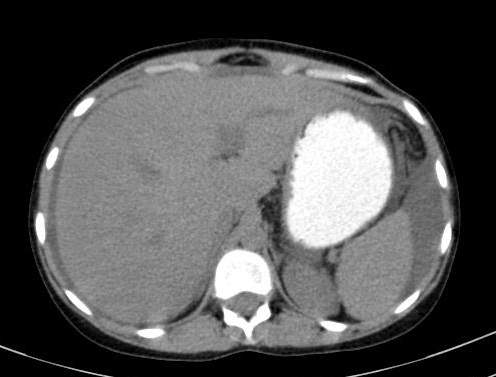 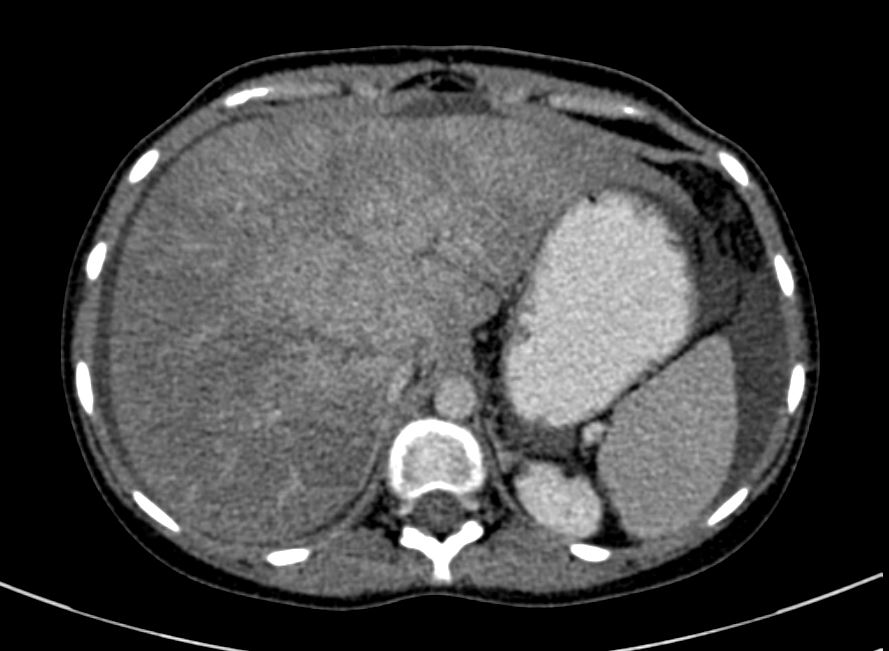 A
B
CECT A/P
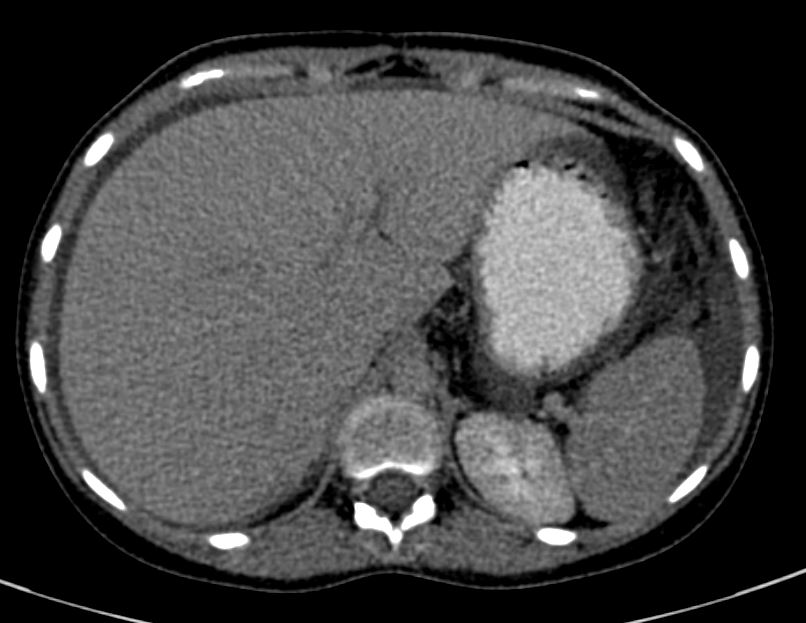 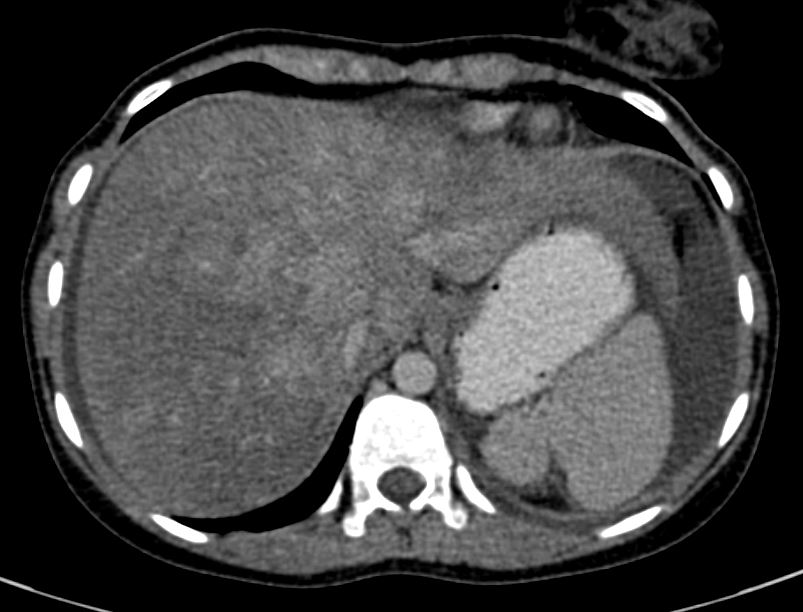 c
D
On Upper GI endoscopy
Mild portal hypertensive gastropathy
Nodular pangastritis
Pro thrombotic profile was NORMAL
Diagnosis
Budd-chiari syndrome – most probable post partum etiology.
Treatment
Inj. Enoxaparin 0.6cc BD for 5 days & overlapped with 
Tab. Acenocoumaral 2mg OD on day 3 of enoxaparin
Tab. Furosemide/Spironolactone 20/50mg BD
Tab. Propranolol 40mg OD
Follow up after one month
Patient had symptomatically improved.
Patient was continued on anticoagulation medication and INR was maintained between 2-3.
On USG: No evidence of ascites.
DISCUSSION
BUDD-CHIARI SYNDROME is a very rare condition affecting one in a million.
Presents with classical triad of Abdominal pain, Ascites, liver enlargement.
Etiology : Idiopathic in approximately 1/3rd of patients, Thrombotic diathesis, pregnancy, post partum, OCP, Chronic infection, Chronic inflammatory diseases, hematological disorders like Polycythemia rubra vera, Paroxysmal nocturnal hemoglobinuria, antiphospholipid antibody syndrome.
Clinical variants of Budd-chiari syndrome:

Acute and sub acute form : Characterized by rapid development of abdominal pain, ascites, hepatomegaly, jaundice and renal failure
Chronic form: Progressive ascites, 50% pt have renal impairment, Jaundice is absent.
Fulminant form: Hepatic failure present, ascites, tender hepatomegaly, jaundice, and renal failure.
References
Rajani R, Melin T, Björnsson E, Broomé U, Sangfelt P, Danielsson A, Gustavsson A, Grip O, Svensson H, Lööf L, Wallerstedt S, Almer SH (Feb 2009). "Budd–Chiari syndrome in Sweden: epidemiology, clinical characteristics and survival - an 18-year experience". Liver International. 29 (2): 253–9. doi:10.1111/j.1478-3231.2008.01838.x. PMID 18694401.
 "Etiology, management, and outcome of the Budd–Chiari syndrome".
 "Hepatic vein thrombosis (Budd–Chiari syndrome)".
 "The Budd–Chiari syndrome: a review".
 "Budd–Chiari syndrome: long-term survival and factors affecting mortality".
 "Budd–Chiari Syndrome: clinical patterns and therapy".
 "Budd–Chiari syndrome: etiology, diagnosis and management".
 "Case records of the Massachusetts General Hospital. Weekly clinicopathological exercises. Case 51-1987. Progressive abdominal distention in a 51-year-old woman with polycythemia vera"